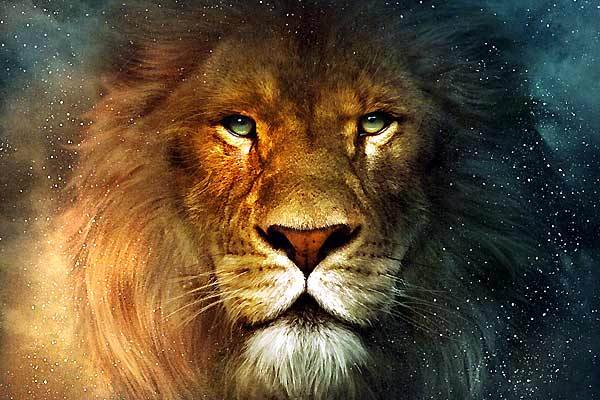 [Speaker Notes: 1]
-geen voorwaarden vooraf
[Speaker Notes: 2]
-geen voorwaarden vooraf
-gevechten waar ik geen weet van heb
[Speaker Notes: 3]
-geen voorwaarden vooraf
-gevechten waar ik geen weet van heb
-respect voor God
[Speaker Notes: 4]
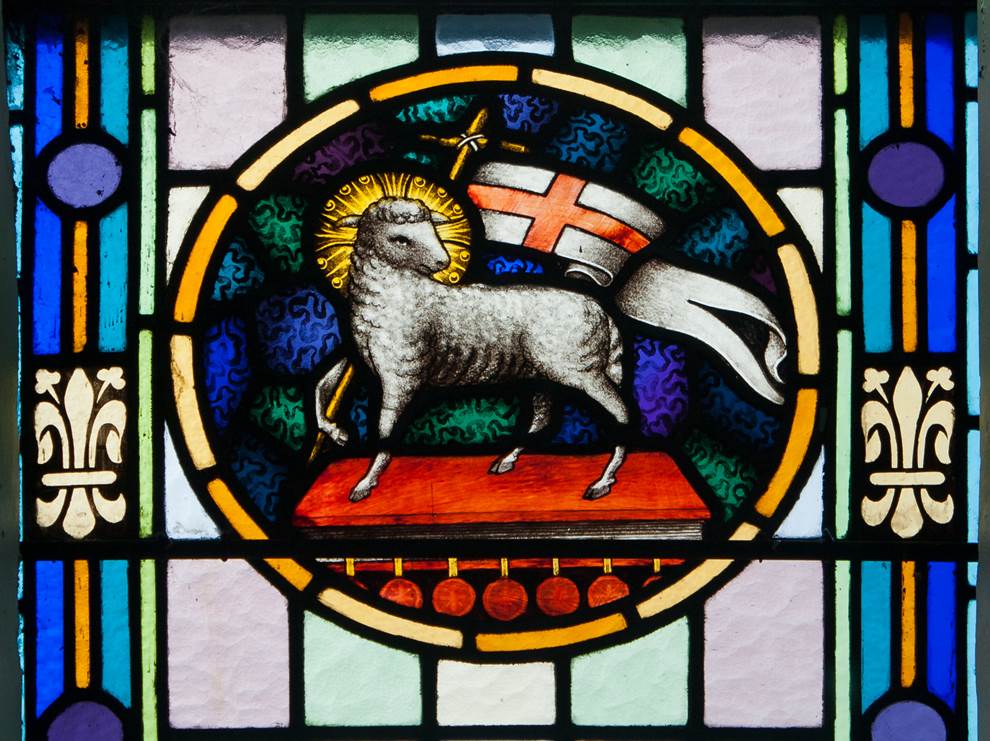 [Speaker Notes: 5]
Leeuw en Lam: zoals Hij mag ik zijn.
[Speaker Notes: 6]
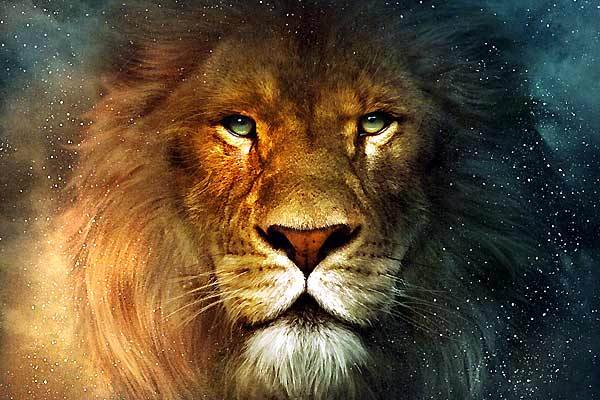 [Speaker Notes: 7]